Présentation du matériel produit pour le cours SCT-4063, La mécanisation du travail
Par François Guay-Fleurent et Martin Lahaie
Congrès de l’AQIFGA
19 avril 2018
Activation des connaissances
Seul ou en équipe, répondez à une des tâches en aide à l’évaluation soumises sur la feuille jaune.
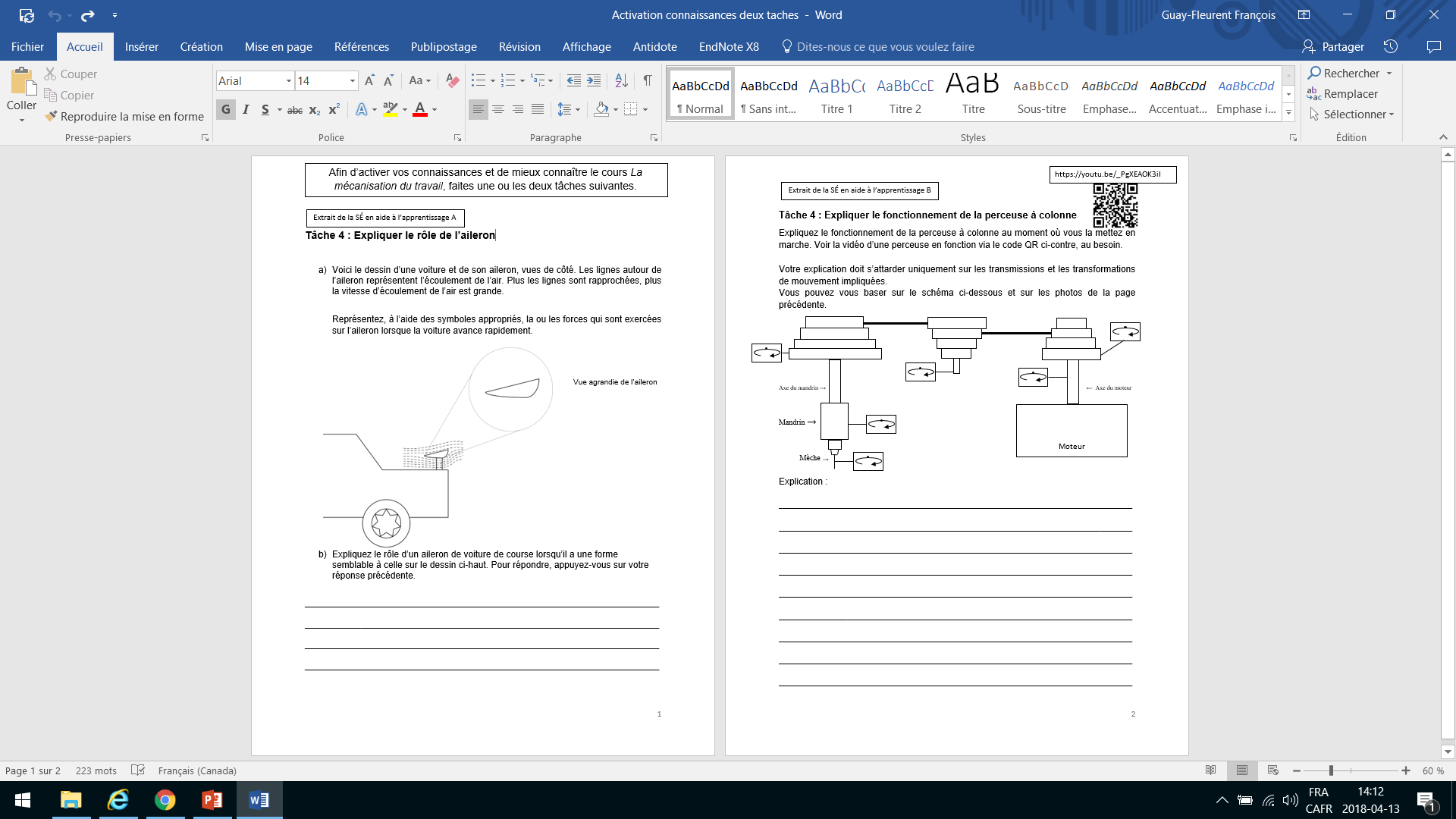 Vos animateurs
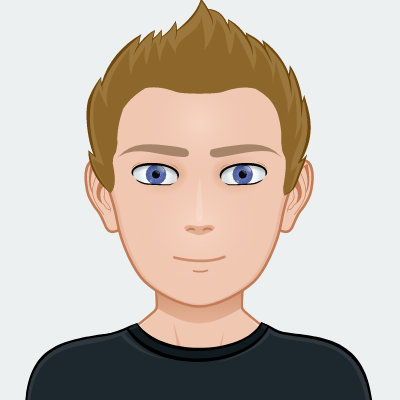 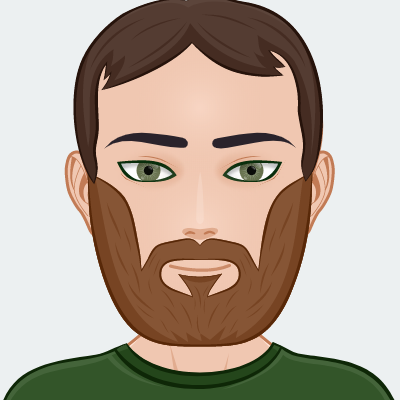 Martin Lahaie
819 379-8714 #7431
martinlahaie@csduroy.qc.ca
François Guay-Fleurent
819 293-5821 #6730
guayfleuref@ecole.csriveraine.qc.ca
Plan de la présentation
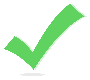 Mise en bouche SÉ
« Philosophie » du cours
Genèse du projet
État d’avancement des travaux et échéancier
Survol du contenu des chapitres
Exploration rapide des SÉ, des SA et des activités
Questions et échanges autour des SÉ, SA et des activités
Micro ouvert sur les solutions possibles pour une implantation réussie de ce cours
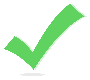 Genèse du projet
Expérience avec le cours SCT-4061

Besoins de matériel pour le cours SCT-4063

Le MEES crée une équipe
Échéancier
Production «presque» terminée

Trois mises à l’essai d’avril à juin, « élagage » à faire

Dépôt sur Alexandrie FGA et Moodle FGA en juin ou juillet

Disponible pour le mois d’août ou septembre
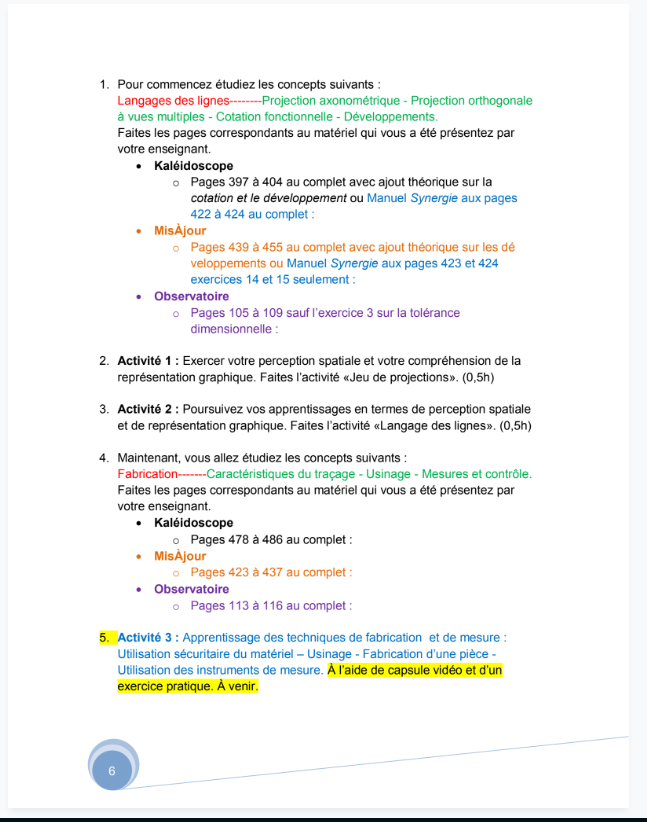 Introduction
Chapitre 1
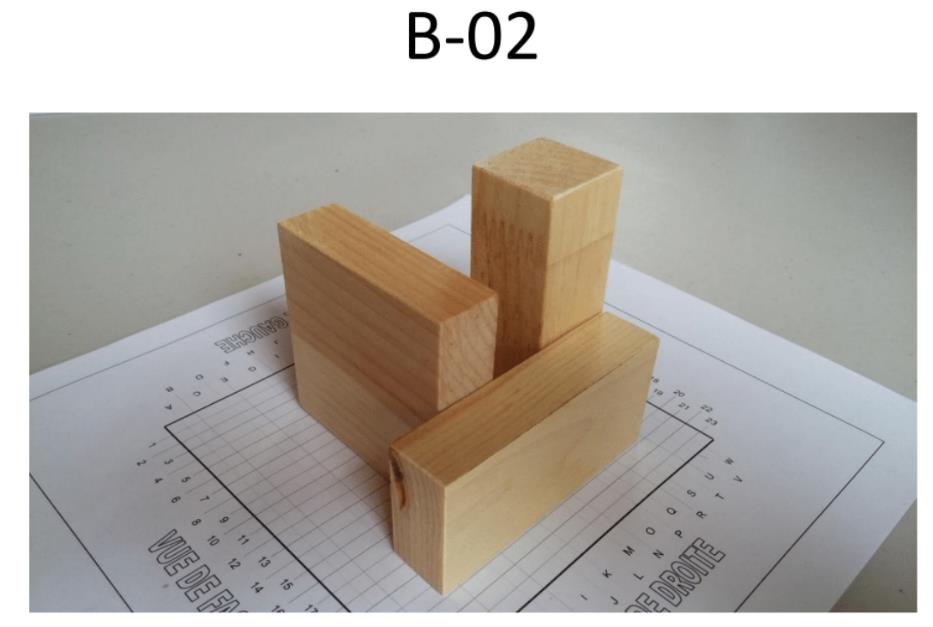 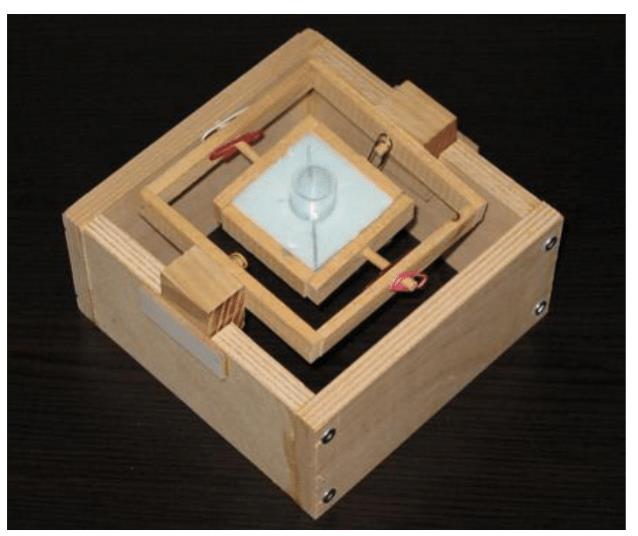 Chapitre 1
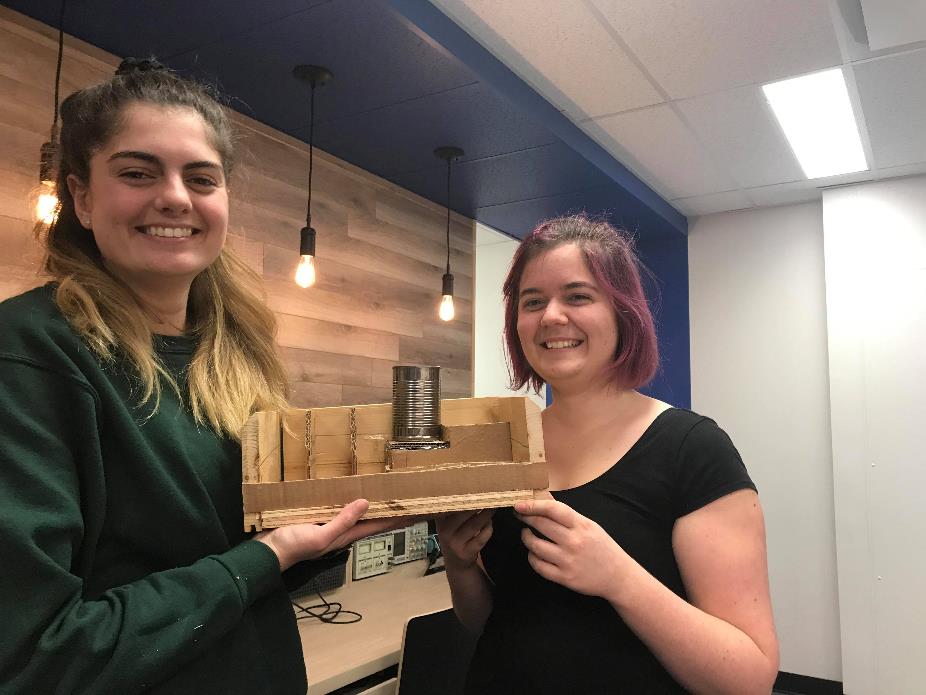 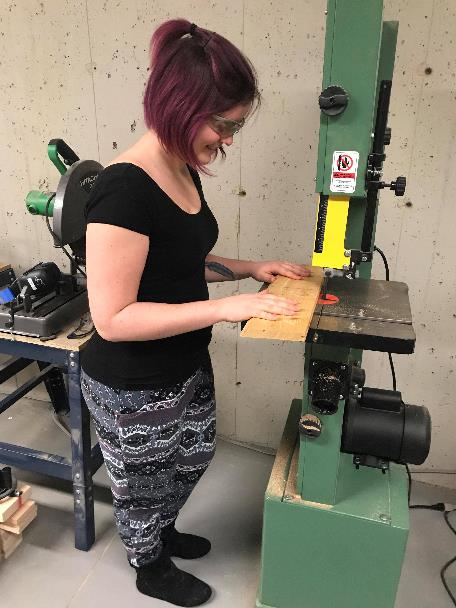 Chapitre 2
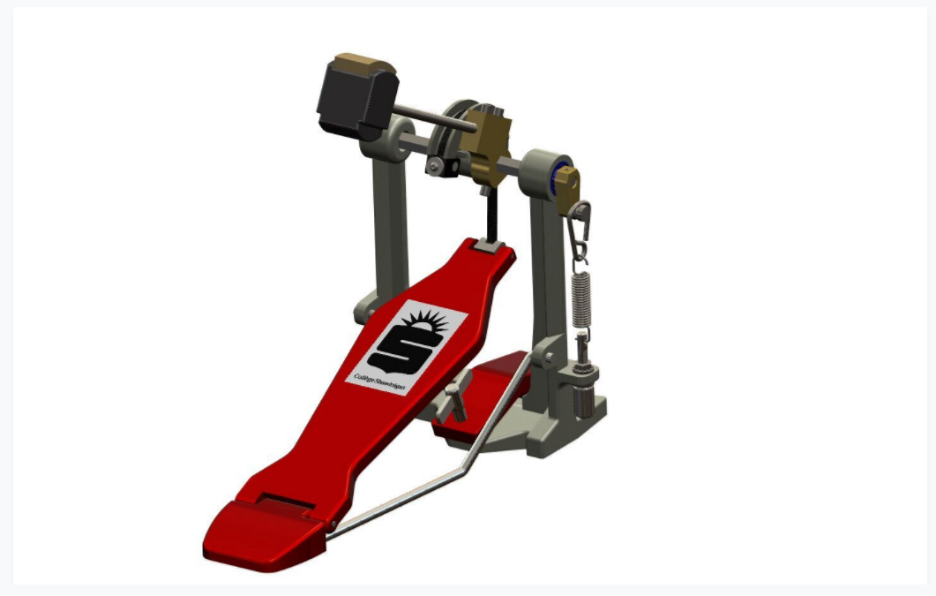 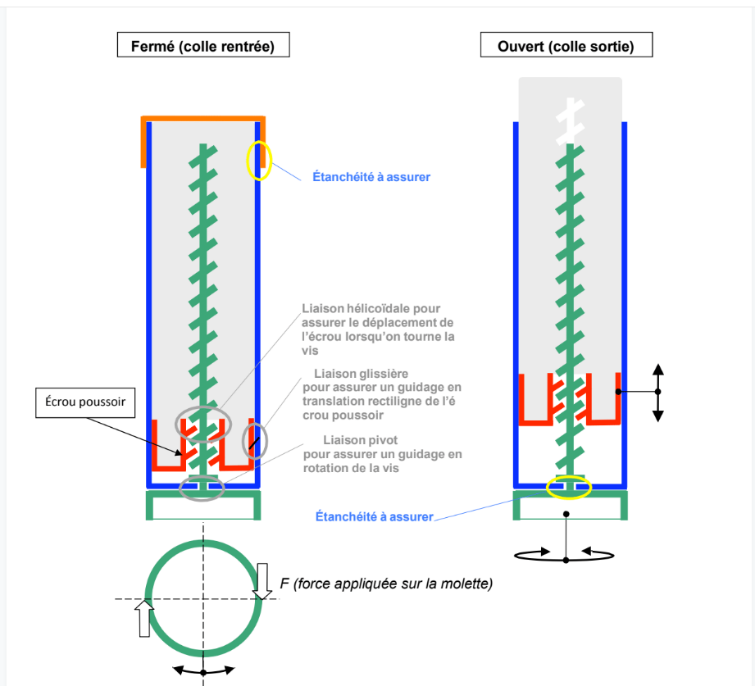 Chapitre 3
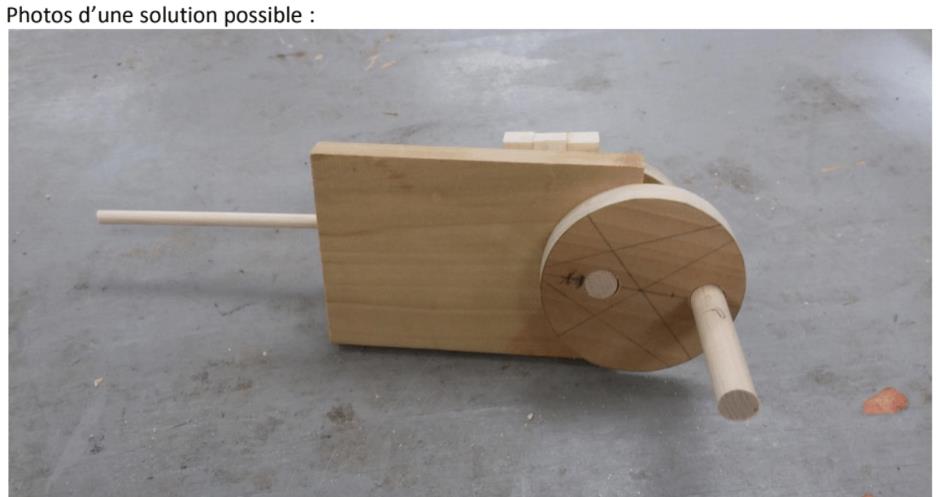 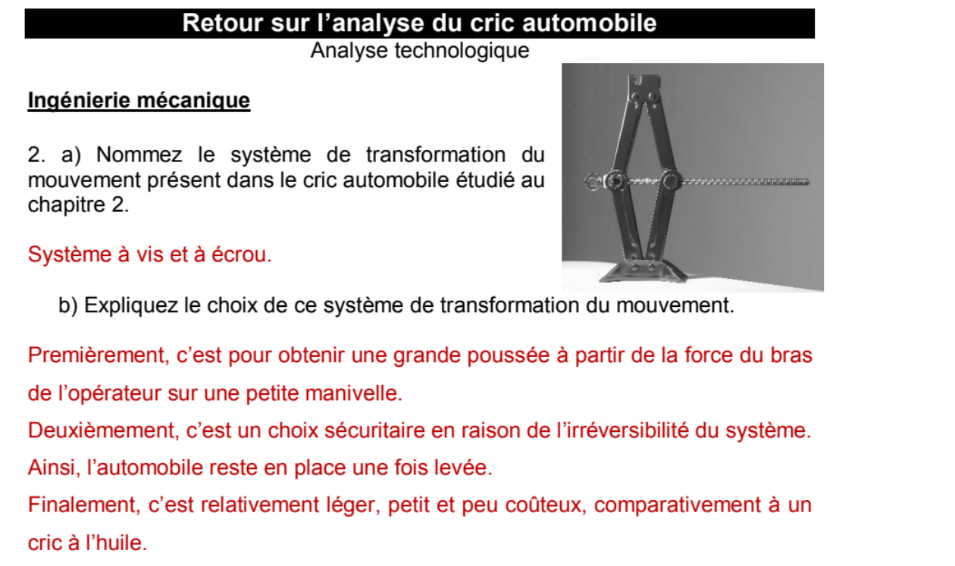 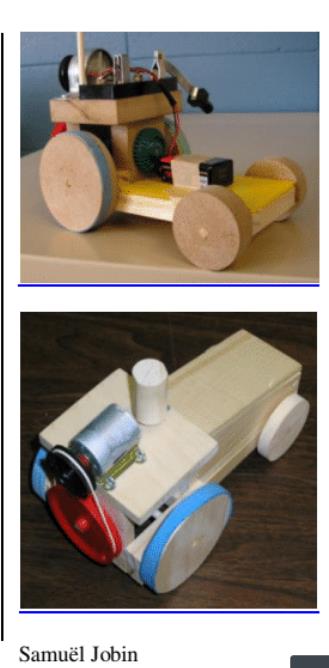 Chapitre 4
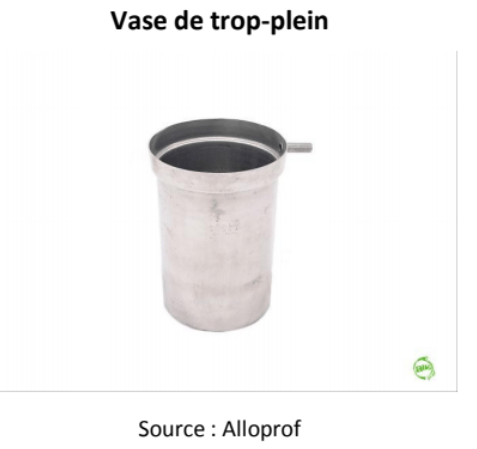 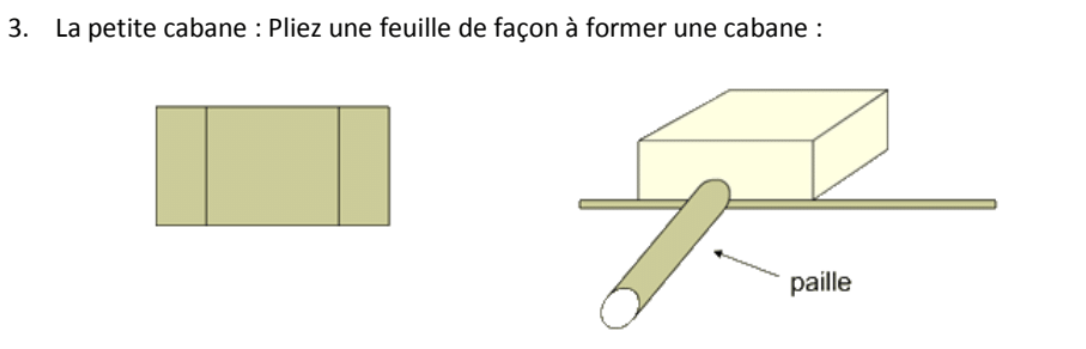 Chapitre 5
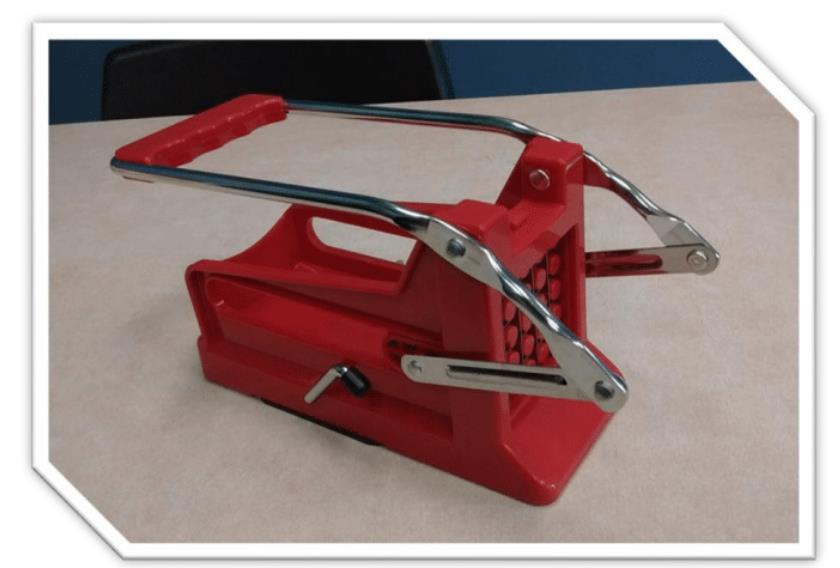 Conclusion
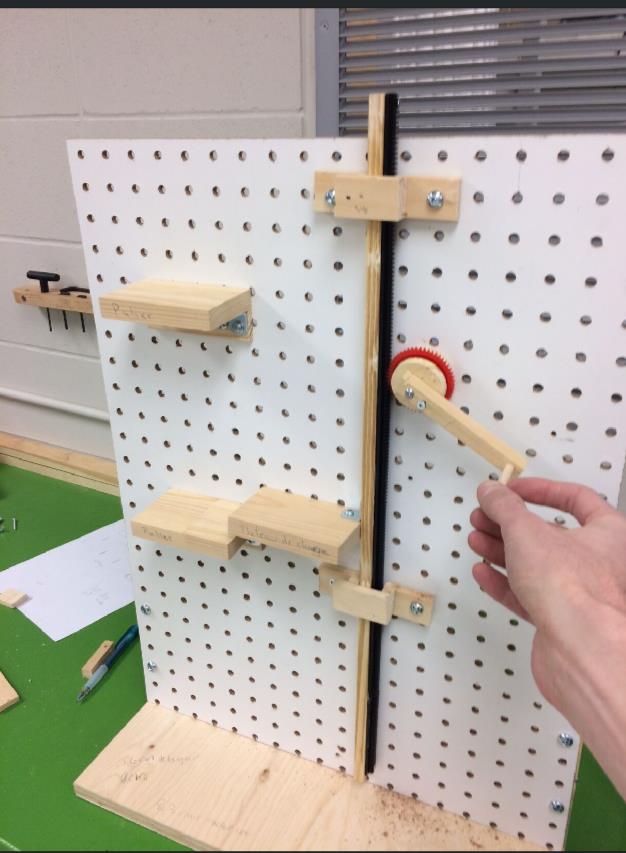 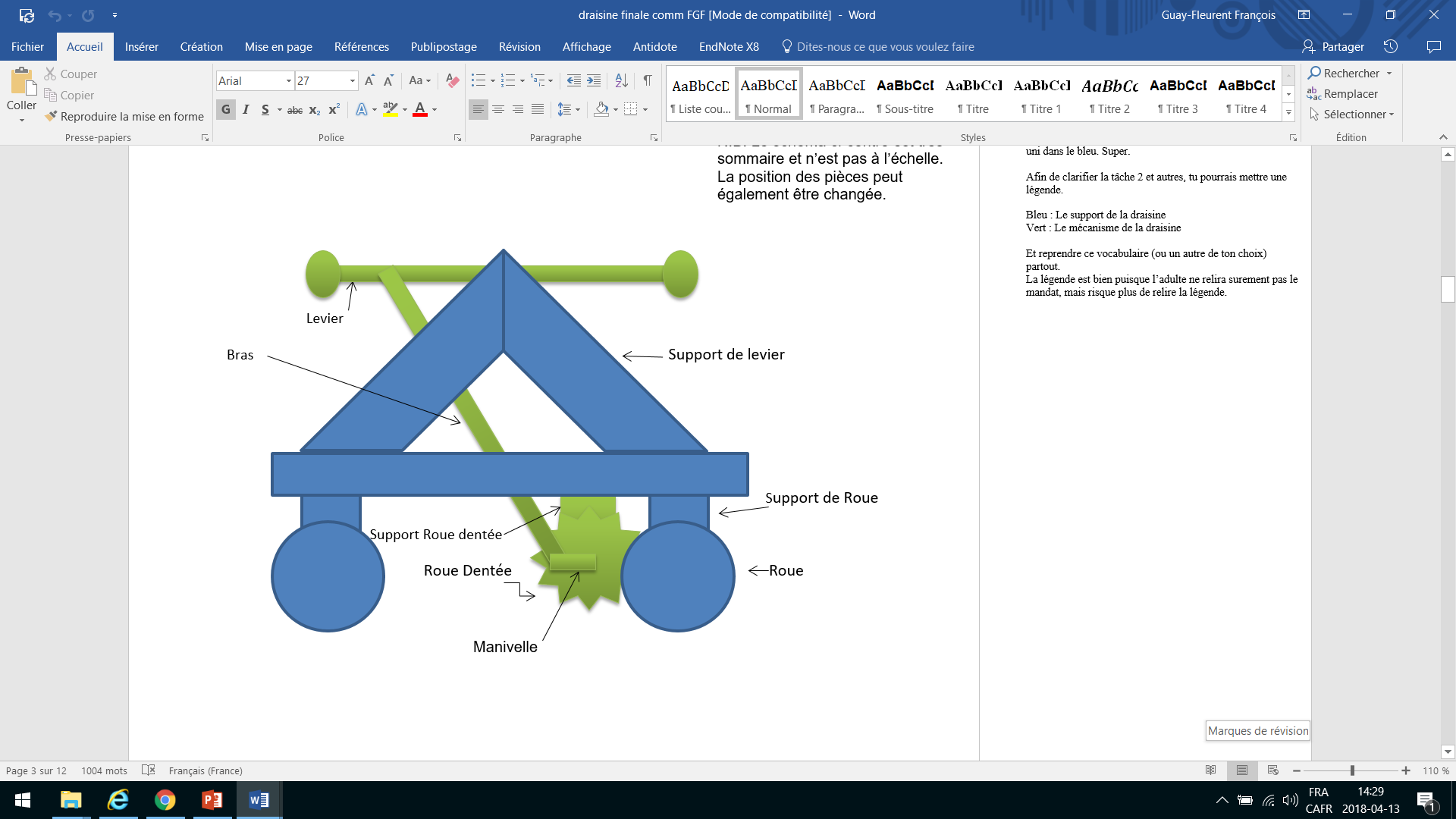 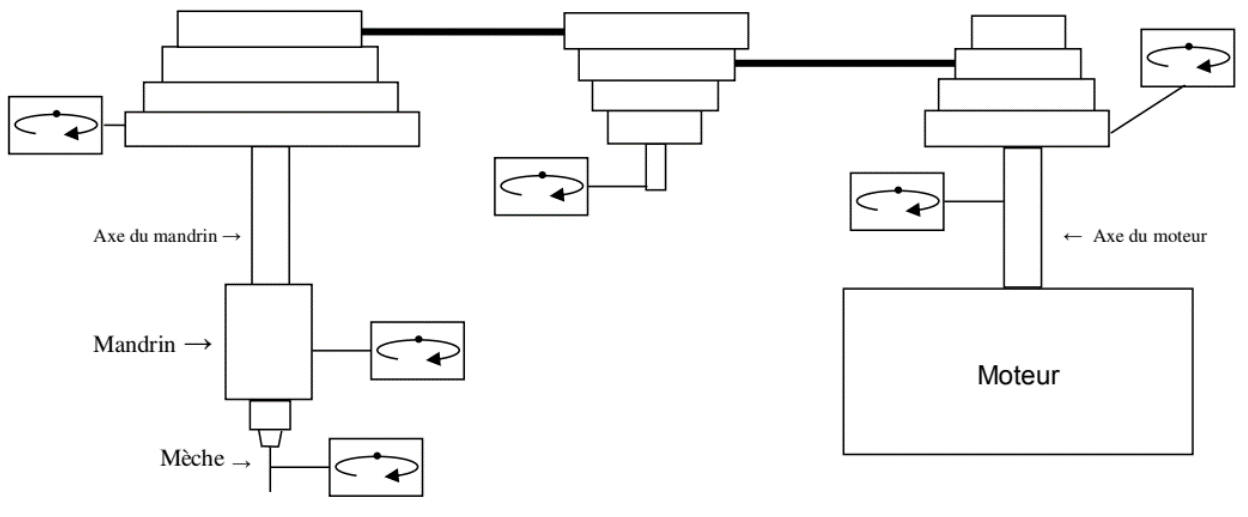 Exploration rapide
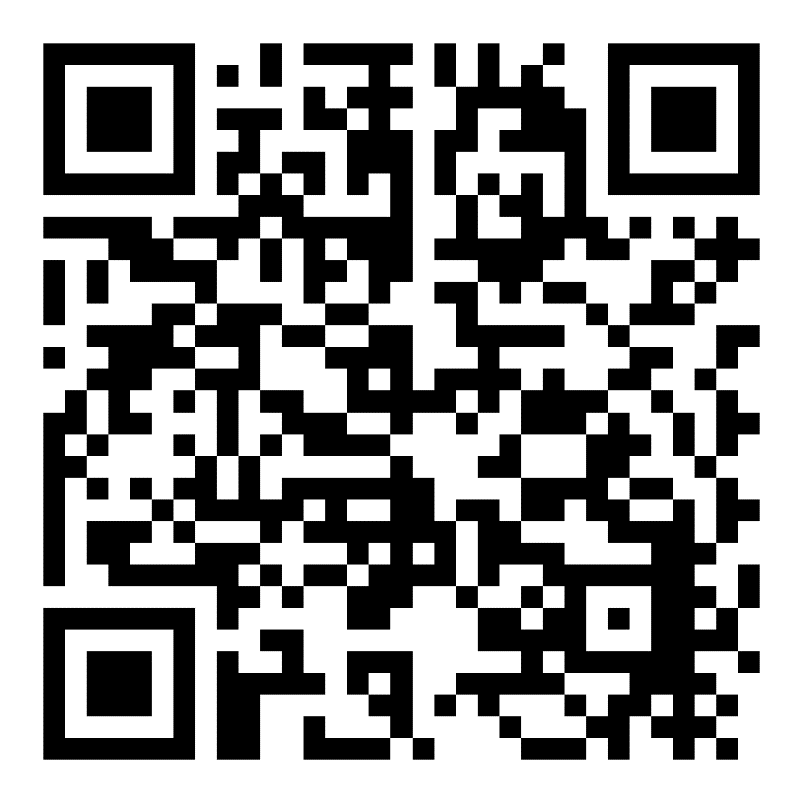 Documents et prototypes présents sur les tables

Chapitre 1 à 5 dans le sens horaire

Environ 5 minutes par station

Discuter, échanger, poser des questions

Code QR ou lien Web pour avoir accès aux documents numériques avant le dépôt final
https://monurl.ca/sct4063

https://www.dropbox.com/sh/ost2xy9rae5d7kj/AADT5z5QgrWvwIWDY4rgNo4Pa?dl=0
Questions et échanges
Questions et discussion autour du matériel exploré.
Discussion sur les solutions
Des solutions pour offrir ce cours?

À la lumière de ce que vous avez vu, de quoi pensez-vous avoir besoin pour offrir ce cours avec ou sans le matériel présenté aujourd'hui?
Ressources
Affiches du CDP et documentation en lien avec l’atelier et le laboratoire

Affiche sur la démarche d’analyse technologique

Affiche sur la démarche de conception technologique

Lien vers les documents numérique
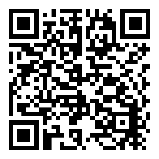 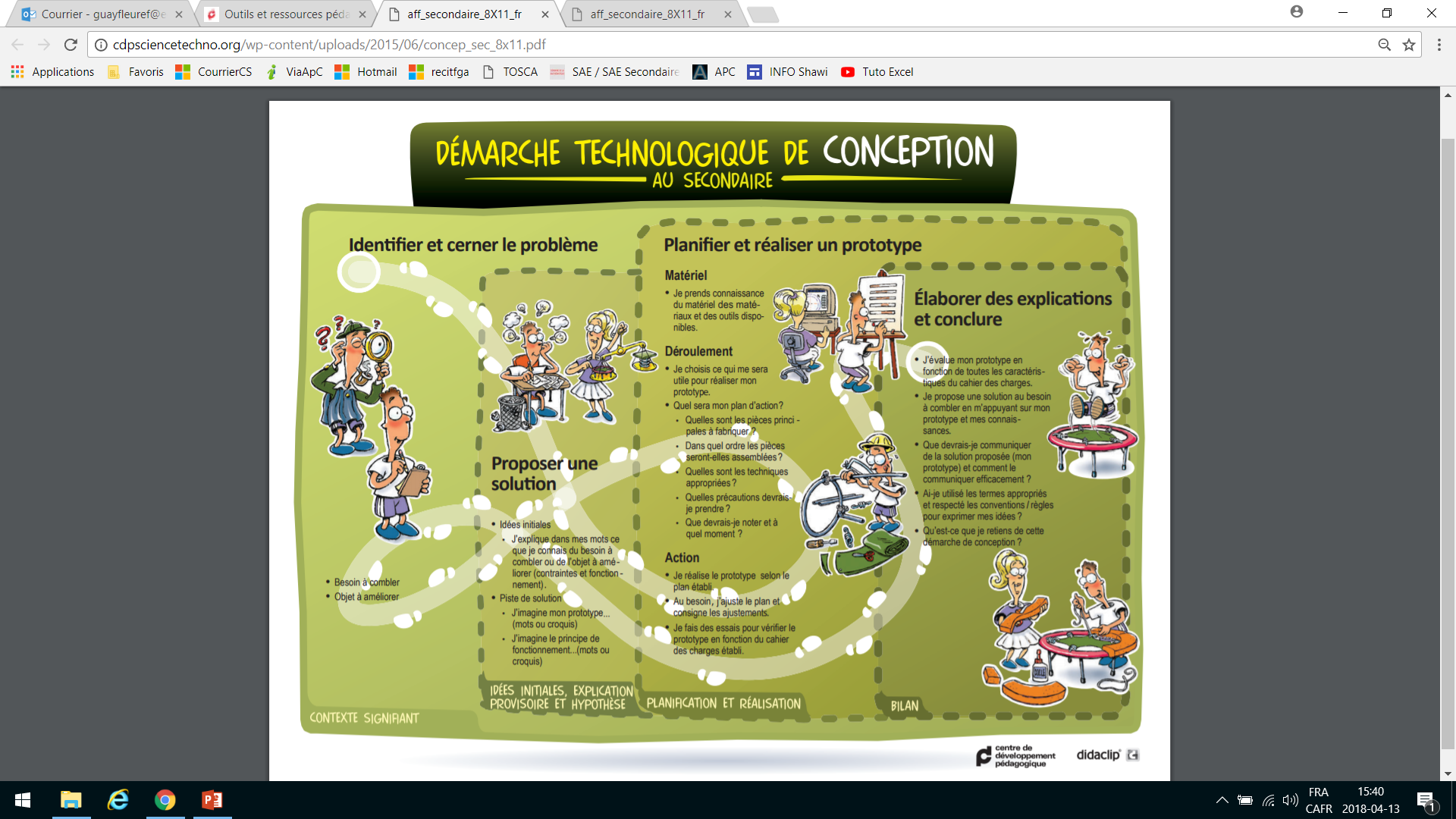 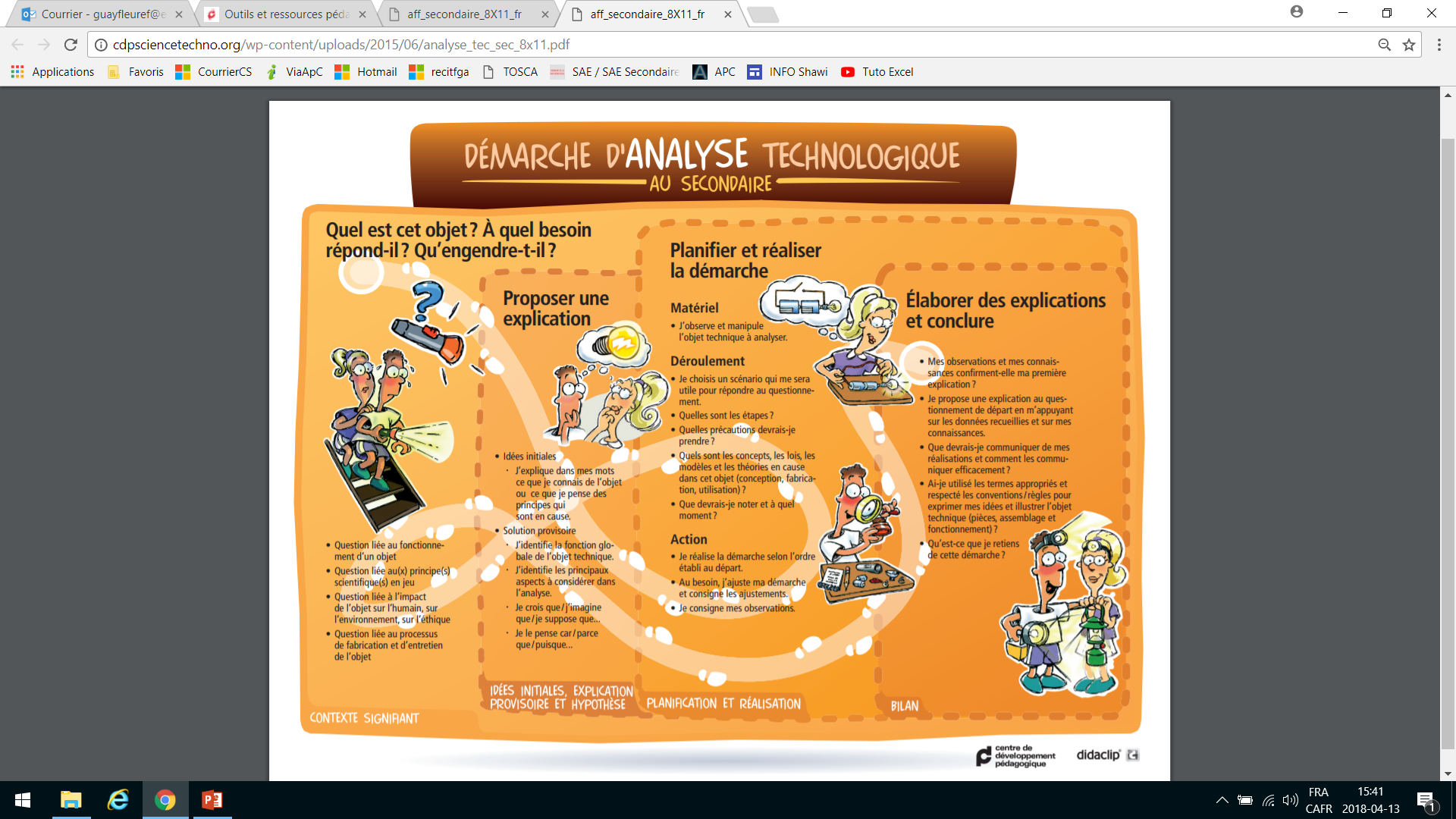